ProverbsEnglish – Polish
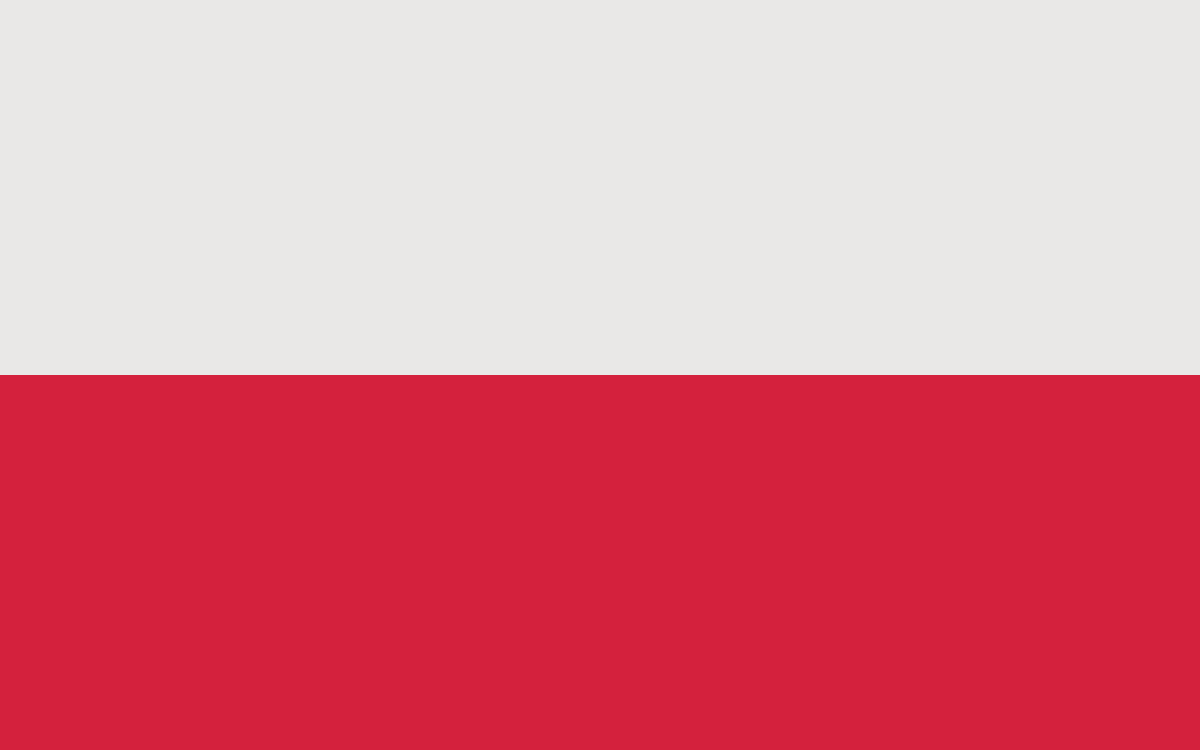 Proverbs - Przysłowia
The early bird catches the worm. – Kto rano wstaje, temu Pan Bóg daje.
No pain, no gain. – Bez pracy nie ma kołaczy.
Never look a gift horse in the mouth. – Darowanemu koniowi nie zagląda się w zęby.
Better late than never. – Lepiej późno niż wcale.
Where’s there a will, there’s a way. – Dla chcącego nic trudnego.
1.
The early bird catches the worm. – Kto rano wstaje, temu Pan Bóg daje.
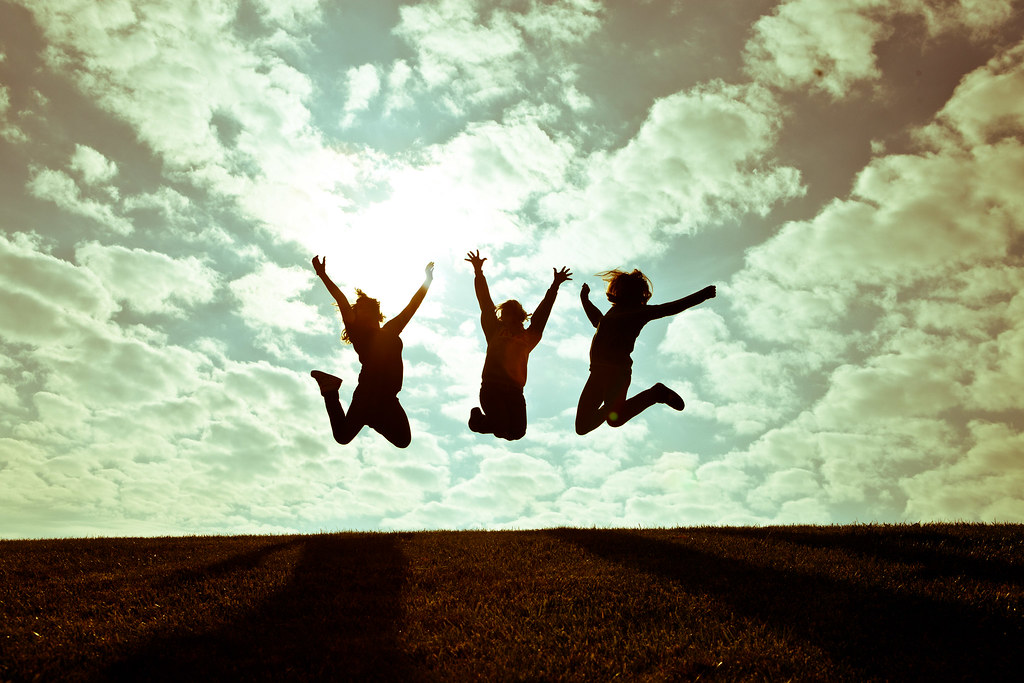 2.
No pain, no gain. – Bez pracy nie ma kołaczy.
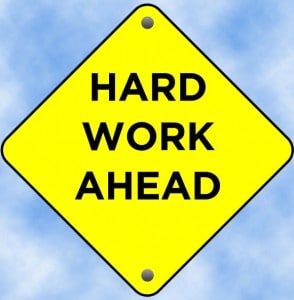 3.
Never look a gift horse in the mouth. – Darowanemu koniowi nie zagląda się w zęby.
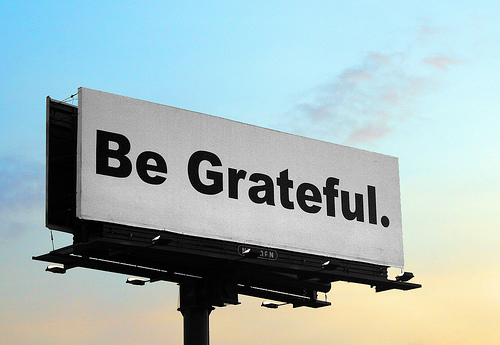 4.
Better late than never. – Lepiej późno niż wcale.
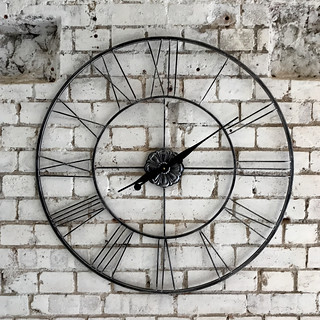 5.
Where there’s will, there’s a way. – Dla chcącego nic trudnego.
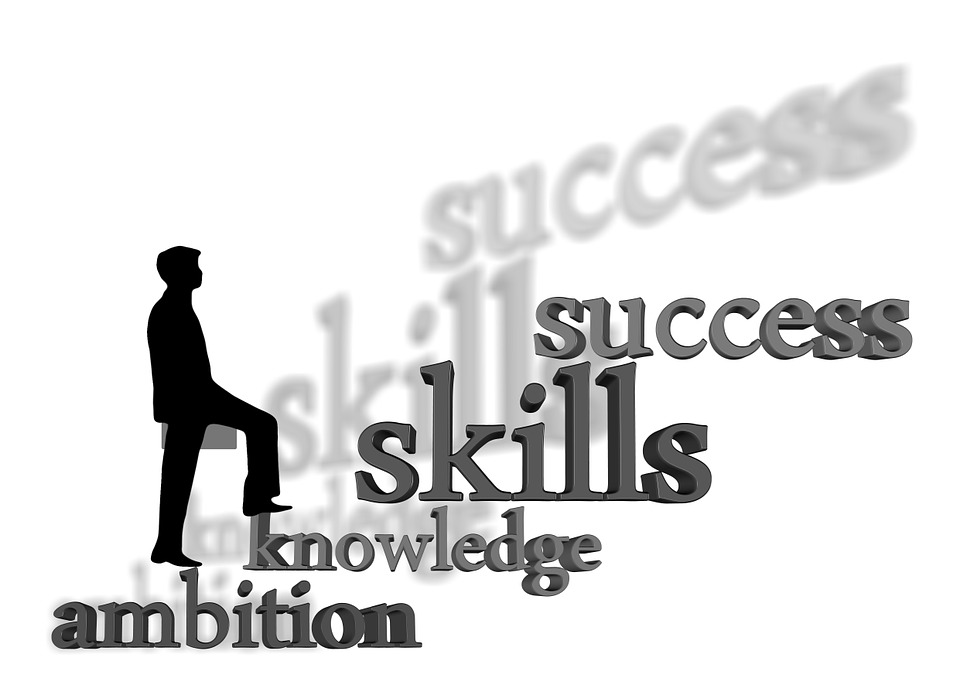 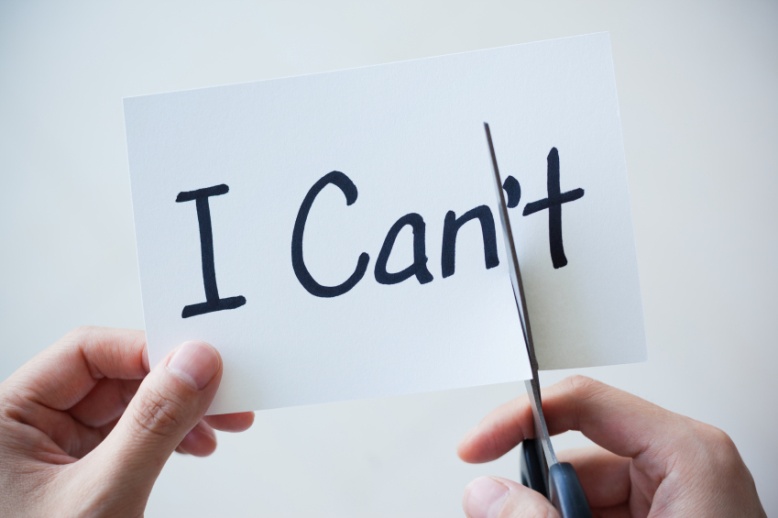 Preparation time
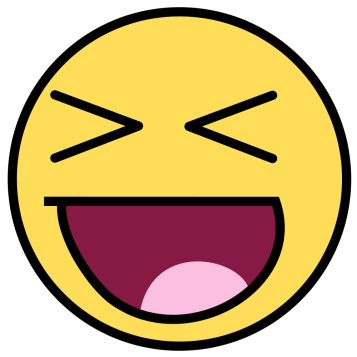 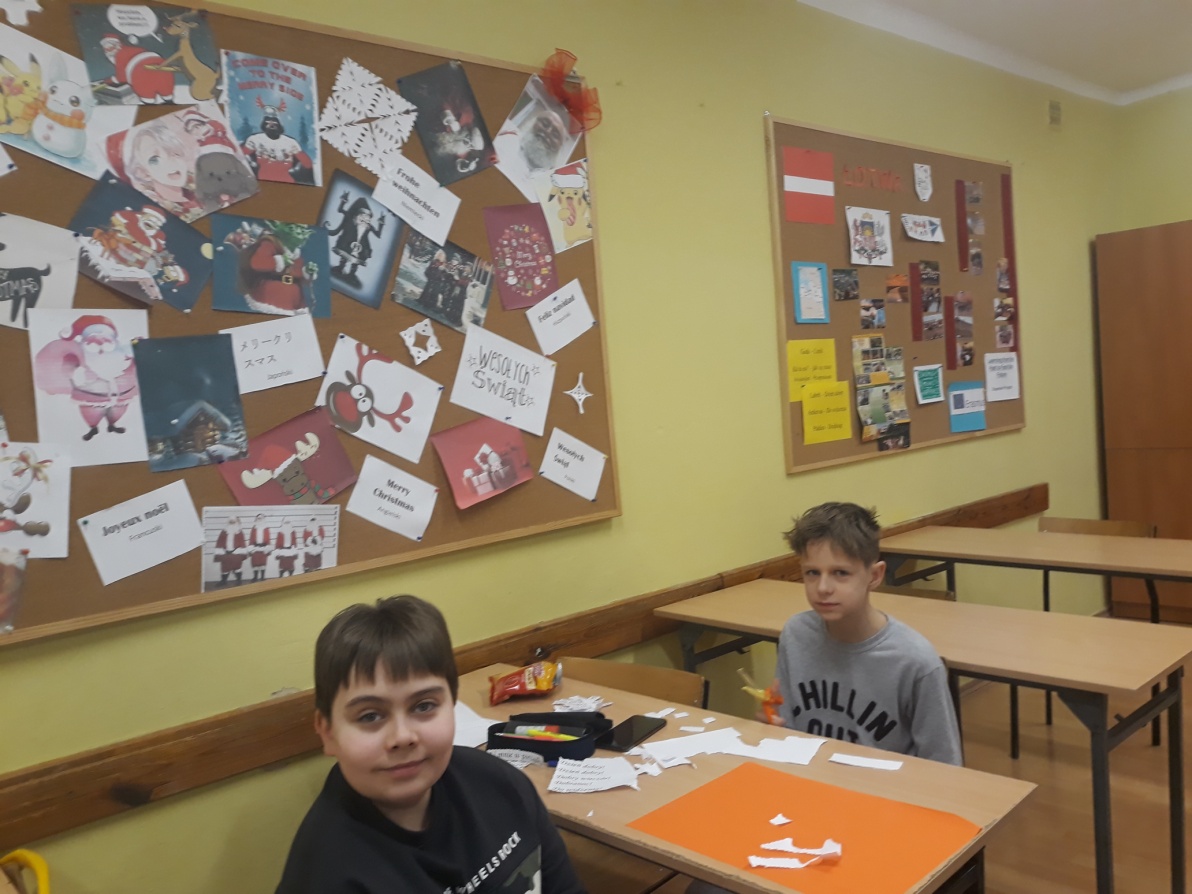 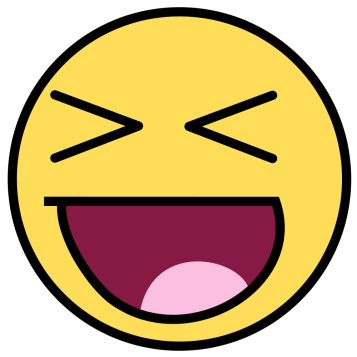 Authors:
Maja Matusiak         
Alicja Lisowska 
Natalia Grobelak 
Szymon Różycki
Michał Olejarz
Grades 6A and 6B.
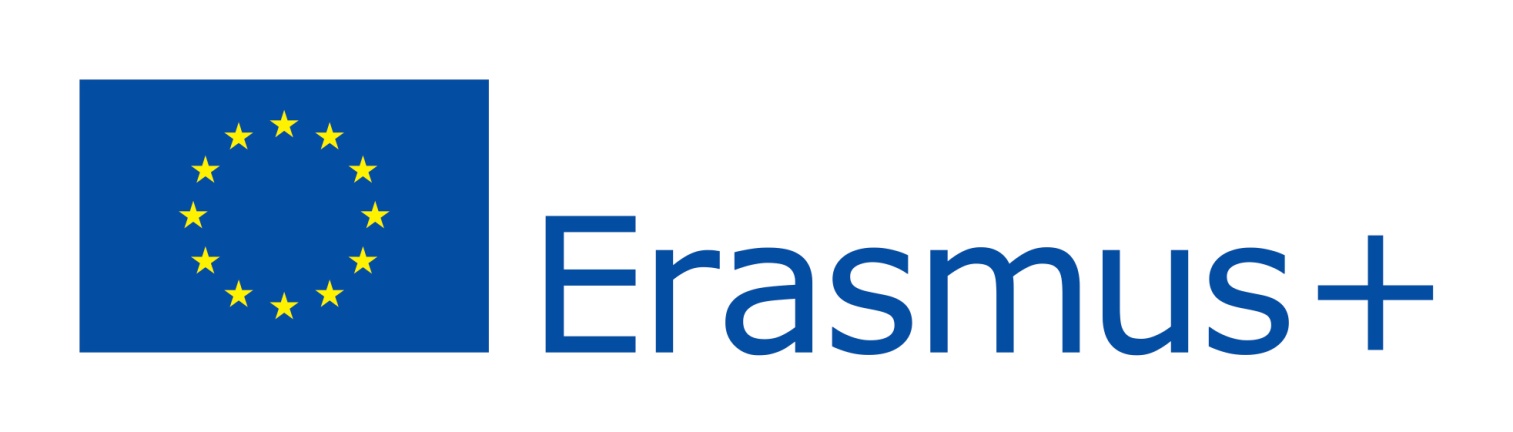 Done by the students from                                   ZSP w Mykanowie Szkoła Podstawowa im. Stefana Okrzei for the Erasmus+ project titled:
Learning from the Past to Face the Future: Cultural Heritage in Contrast with Modern Society.
Project number: 2018-1-PL01-KA229-051241_1
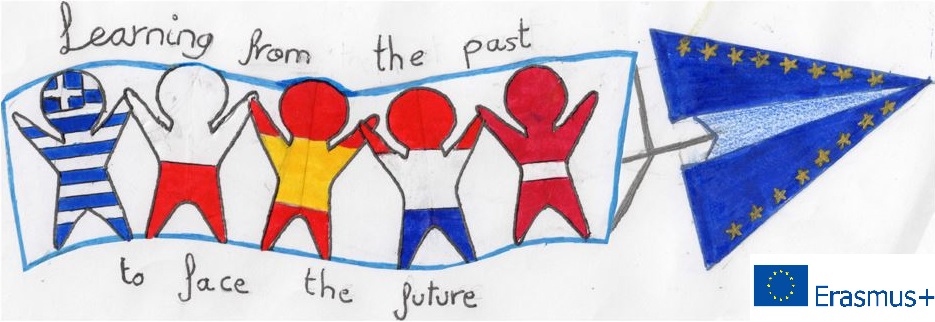